Department of Epidemiology and Public Health
Life course neighbourhood deprivation effects on body mass index: quantifying the importance of selective migration.
Paul Norman
 (on behalf of Emily T Murray) 
University of Leeds (University College London)
With Stephen Jivraj & Owen Nicholas

GEOMED conference
Glasgow, UK
28 August 2019
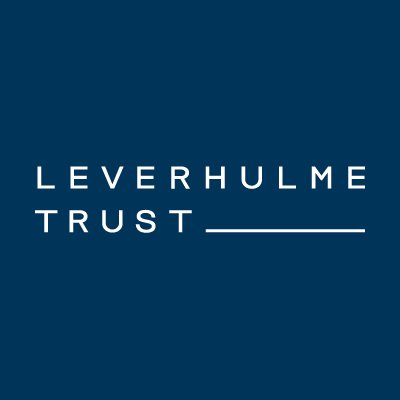 [Speaker Notes: Good morning and thank you for inviting me to give this talk.]
Background
Over the past 20+ years, a considerable number of publications have shown associations between characteristics of where people live and their health.
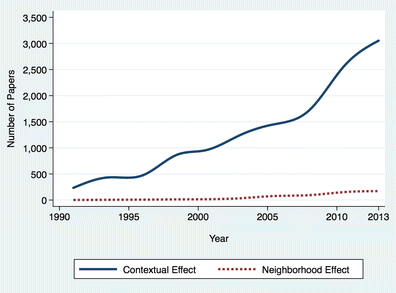 Oakes, J.M., Andrade, K.E., Biyoow, I.M. et al. Curr Epidemiol Rep (2015) 2: 80. https://doi.org/10.1007/s40471-015-0035-7
[Speaker Notes: Over the past 20+ years, a considerable and growing number of publications have shown associations between properties of where people live and their health.

This has included the investigation of numerous characteristics of the socioeconomic, built and social environments around individual’s residences, measured at various scales, boundaries and data sources.

Taken together, the literature strongly suggests that residing in an area with adverse environmental exposures has a small but consistent association with worse health.]
Background
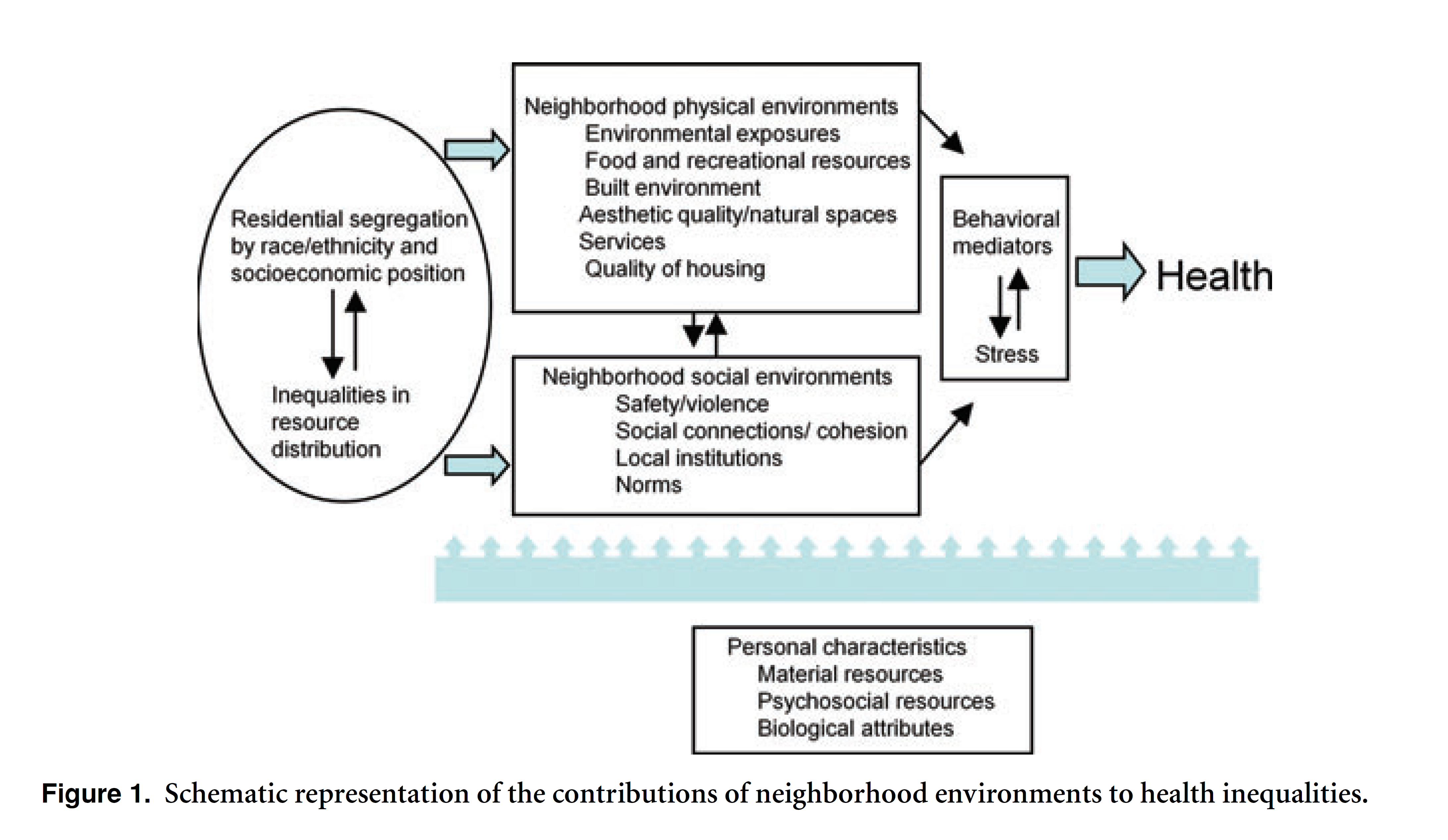 Diez-Roux A.V. and Mair C.  Annals of the New York Academy of Sciences 2010.
[Speaker Notes: I won’t go too into this slide, but there are also a lot of believable hypothesized mechanisms as to why where you live could affect your health, well being etc.]
Very large elephant in the room:
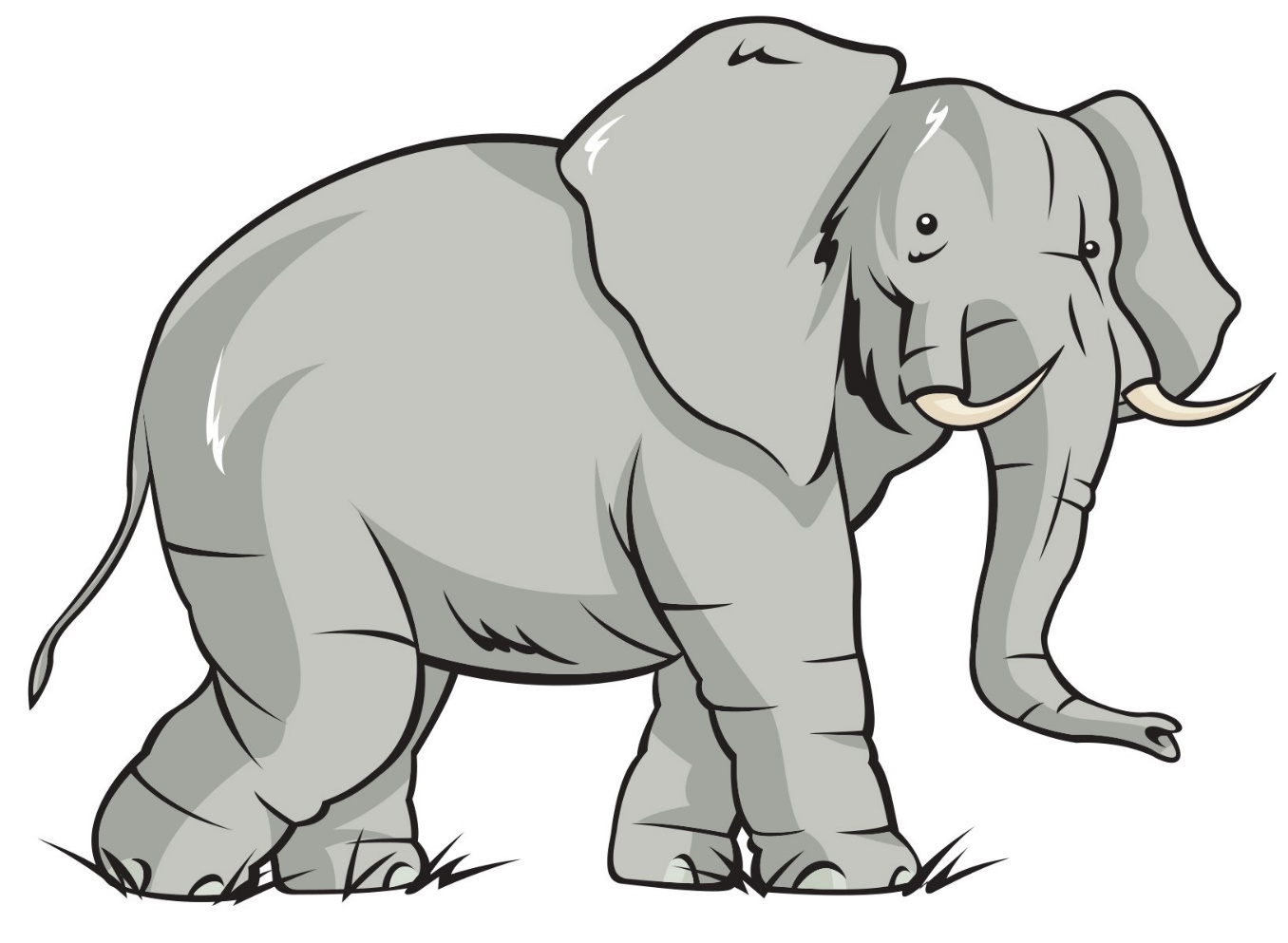 RESIDENTIAL SELECTION
[Speaker Notes: A very large elephant in the room for all neighbourhood effects studies, because people choose where they want to live.  Or more likely people are born into certain neighbourhoods because of the socioeconomic circumstances of their parents, and then those same socioeconomic qualities of their parents, and later on themselves, influences where they do or do not move to.

So we are never really sure if the associations seen between neighbourhoods and outcomes, like health, are real ‘area’ effects, or due to social selection of individuals over time.]
Hypothesized life course models
Healtht1
Healtht2
Model 1: Area effects only
Model 2: Health selection by BMI only
Healtht1
Healtht2
AREAt1
AREAt2
AREAt1
AREAt2
[Speaker Notes: The way that I am thinking about this conceptually is here.  Say you have health at two time points, and you have area of residence at two time points.  And if you thought that there was a true area effect on health, it would look like this, that say living in a more adverse area would mean worse health in the future.

If you thought it was the other way around, that there wasn’t an area effect, so no arrow here, but that it was just people with certain health properties were moving to better or worse areas, or the area was getting better or worse around them, it would look like this.

And if you had both, there would be both arrows.]
Objective: Examine the role of selective migration in the relationship between life course neighborhood deprivation and body mass index.Step 1: Examine if area deprivation associated BMI across the life course.Step 2: Examine if residential selection by BMI exists across the life course.Step 3: Assess whether area deprivation effects explained by residential selection.Step 4: Assess whether relationships vary by residential mobility.
[Speaker Notes: So this is the objective: examine the role of selective migration in the relationship between area and health across the life course.  This project uses the example of neighbourhood deprivation and body mass index as the health indicator.

Will get down to nitty gritty of how I do that in the statistical analysis.]
Data
[Speaker Notes: The paper uses the 1958 and 1970 British Cohort Studies.

I chose to use cohort sweep data where there were equivalent years for the two cohorts & steady 8-10 year intervals.

There are 3 basics groups of data: BMI, area deprivation represented by TOWN, and residential mobility of moved since last study wave (yes/no).


Note: there are slides with more detail on these measures after conclusions slide.]
Exposure: Townsend deprivation index
Inputs
Unemployment
Non-home ownership
No car access
Overcrowding
Standardised using z-scores
Summed to be index scores
CONSISTENT BOUNDARIES OVER TIME: 
Townsend deprivation scores measured at censuses, 1971-2001, converted to reflect 2011 lower super output boundaries
[Speaker Notes: Like I said, the Townsend index was used to proxy neighbourhood deprivation.  

You can read the variables that go into the measure.  The index is a z-score, so ranges from -1 to 1.

The special thing about this data is that the Townsend data for years 1971 to 2001 have been updated to all reflect consistent 2011 boundaries.  So we know that changes in neighbourhood effects across time are not just due to changing boundaries.]
Statistical analysis: Part I (Imputation)
Multiple imputation, 50 imputed data sets.
Wide format, where one row per person.
Include all model variables,
Plus auxiliary variables predictive of missingness:
Childhood social class
Child health
Birth weight
Birth gender
Statistical analysis
Structural Equation modelling (SEM) in Mplus.
Multiple imputation, 50 imputed data sets.
Analysis plan:
Step 1: Examine if area deprivation associated BMI across the life course (area effects only model).
Step 2: Examine if residential selection by BMI exists across the life course (health selection model only).
Step 3: Assess whether area deprivation effects explained by residential selection (combined models).
Step 4: Assess whether relationships vary by residential mobility (effect modification).
(i) Do people who move have lower/higher BMI’s or TOWN scores?
(ii) Interaction terms between each path and moved over interval.
[Speaker Notes: The statistical analysis.  I have used structural equation modelling in Mplus and multiple imputation.

And I like this method because it allows me to not just adjust for residential selection, but model also model it and explore relationships over time.

But you’ll see more in a minute.]
Results
Table  4.  Sample characteristics, 1970 British Cohort Study (BCS) and National Child Development Study (NCDS).
[Speaker Notes: A little descriptive data.

As you would expect, average BMI’s go up as people age & averages for the younger cohort are higher at every age.

For the Townsend score, in the 1958 cohort members are slightly more deprived than the general population, average being 0, then are more deprived age 23 but then improve thereafter.  

The 1970 cohort live in less deprived neighbourhoods for most of the ages studied, average at age 26.

And consistent with mobility literature, people move a lot in their 20s and then less so later in life.]
Statistical analysis
Step 1: Examine if area deprivation is associated BMI across the life course (area effects only model).
Model 1: Area effects only, 1958 British Cohort (n=18,555).
Figure 1b.  Structural equation model with both area deprivation across the life course only.  Dotted line indicates non-significant paths (p>0.05).  BMI=body mass index; TOWN=townsend area deprivation score.
BMI
Aged 55
BMI
Aged 42
BMI
Aged 33
BMI
Aged 23
BMI
Aged 16
0.69 
(0.67, 0.70)
0.77 
(0.75, 0.78)
0.74 
(0.72, 0.75)
0.99 
(0.97, 1.01)
0.06 (0.04, 0.07)
0.02 (-0.01, 0.04)
0.04 (0.01, 0.07)
0.09 (0.05, 0.12)
TOWN
Aged 33
TOWN
Aged 16
TOWN
Aged 23
TOWN
Aged 55
TOWN
Aged 42
0.64 
(0.62, 0.66)
0.57 
(0.56, 0.58)
0.44 
(0.43, 0.46)
0.73 
(0.72, 0.75)
RED line = Area effect; BLUE line = Health selection
[Speaker Notes: Similar results for the 1958 cohort.

Once again, both BMI and area deprivation tracked across all sweeps, with this cohort showing that the tracking continues into mid-life (ages 42 to 55). 

The area deprivation model again showed that a higher Townsend score was associated with BMI at the next sweep, with the exception of TOWN23 BMI33.

I will remind you that this age is when people are moving the most & as a cohort they are living in neighbourhoods that are more deprived than the general population.  So I wonder if this is just due to young people living in more similar neighbourhoods.]
Model 1: Area effects only, 1970 British Cohort (n=18,639).
Figure 1a.  Structural equation model with area deprivation across the life course only model. Dotted line indicates non-significant paths (p>0.05).  BMI=body mass index; TOWN=townsend area deprivation score.
BMI
Aged 34
BMI
Aged 16
BMI
Aged 26
BMI
Aged 42
0.70 
(0.68, 0.72)
0.41 
(0.39, 0.42)
0.49 
(0.48, 0.51)
0.04 (0.02, 0.06)
0.06 (0.03, 0.09)
0.04 (0.01, 0.07)
TOWN
Aged 16
TOWN
Aged 26
TOWN
Aged 34
TOWN
Aged 42
0.93 
(0.92, 0.94)
0.96 
(0.96, 1.00)
0.66 
(0.64, 0.68)
RED line = Area effect; BLUE line = Health selection
[Speaker Notes: Across adolescence and adulthood, both BMI and area deprivation tracked.

For example, a 1-unit higher BMI at age 16 was associated with a 0.70 (95% confidence interval 0.68, 0.72) higher BMI at age 26 years. 

Importantly, the effect of area deprivation on BMI at the next sweep was small but apparent for all three study intervals. 

Here, 1-unit  higher Townsend score associated with 0.04 higher BMI at age 26 years.]
Statistical analysis
Step 2: Examine if residential selection by BMI exists across the life course (health selection only model).
Model 2: Residential selection by BMI only, 1958 British Cohort (n=18,555).
Figure 2b.  Structural equation model with both area deprivation and health selection across the life course.  Dotted line indicates non-significant paths (p>0.05).  BMI=body mass index; TOWN=townsend area deprivation score.
BMI
Aged 55
BMI
Aged 42
BMI
Aged 33
BMI
Aged 23
BMI
Aged 16
0.69 
(0.67, 0.70)
0.77 
(0.75, 0.78)
0.74 
(0.72, 0.75)
0.99 
(0.97, 1.01)
0.05 
(0.03, 0.06)
0.01 
(0.01, 0.02)
0.01 
(0.00, 0.02)
TOWN
Aged 33
TOWN
Aged 16
TOWN
Aged 23
TOWN
Aged 55
TOWN
Aged 42
0.64 
(0.62, 0.66)
0.57 
(0.56, 0.58)
0.44 
(0.43, 0.46)
0.73 
(0.72, 0.75)
RED line = Area effect; BLUE line = Health selection
[Speaker Notes: In contrast to the 1970 cohort, health selection effects were more consistent, with only the paths not significant at ages BMI16->TOWN23. 

However, mean differences were once again tiny.]
Model 2: Residential selection by BMI only, 1970 British Cohort (n=18,639)
Figure 2a.  Structural equation model with health selection across the life course only model.  Dotted line indicates non-significant paths (p>0.05).  BMI=body mass index; TOWN=townsend area deprivation score.
BMI
Aged 34
BMI
Aged 16
BMI
Aged 26
BMI
Aged 42
0.70 
(0.68, 0.72)
0.41 
(0.39, 0.42)
0.49 
(0.48, 0.51)
0.01 
(-0.01, 0.02)
0.01 
(0.00, 0.02)
0.00 
(-0.02, 0.02)
TOWN
Aged 16
TOWN
Aged 26
TOWN
Aged 34
TOWN
Aged 42
0.93 
(0.92, 0.94)
0.98 
(0.96, 1.00)
0.66 
(0.64, 0.68)
RED line = Area effect; BLUE line = Health selection
[Speaker Notes: Direct health selection by BMI was much less consistent.

Here, health selection by BMI was only weakly apparent in the last interval, showing that a 1-unit higher BMI at age 34 was associated with a 0.01 (95% CI: 0.00, 0.02) higher Townsend score at age 42.]
Statistical analysis
Step 3: Assess whether area deprivation effects explained by residential selection (combined).
[Speaker Notes: Short answer = no.

Health selection did not change associations of area deprivation on BMI for any study intervals.]
Statistical analysis
Step 4: Assess whether relationships vary by residential mobility.
(i) Do people who move have lower/higher BMI’s or TOWN scores?
(ii) Interaction terms between each path and moved over interval.
Results: Residential mobility
Inconsistent relationships between moving over an interval and both BMI and TOWN at the end of the interval by cohort:
1958 cohort: 
Movers  lower BMI’s at end interval (all except 42_55)
Movers  lower TOWN’s at end interval (all except 16_23)
1970 cohort:
No relationships between moving  BMI.
Movers 16_26  higher TOWN’s at age 26.
Movers 26_34  lower TOWN’s at age 34.

No evidence of effect modification by moved/not moved (14 tests).
Figure 3b.  Structural equation model with both area deprivation, health selection and mobility paths across the life course: 1958 British Cohort (n=18,555).  Dotted line indicates non-significant paths (p>0.05).  BMI=body mass index; TOWN=townsend area deprivation score.
BMI
Aged 55
BMI
Aged 42
BMI
Aged 33
BMI
Aged 23
BMI
Aged 16
0.69 
(0.67, 0.70)
0.77 
(0.75, 0.78)
0.74 
(0.72, 0.75)
0.99 
(0.97, 1.01)
-0.2 
(-0.4, -0.02)
-0.2 
(-0.4, -0.03)
-0.3 
(-0.4, -0.2)
0.01 
(0.01, 0.02)
0.01 
(0.00, 0.01)
0.04 
(0.03, 0.06)
Moved 26-33
Moved 33-42
Moved 42-55
Moved 16-23
-0.4 
(-0.4, -0.3)
-0.1 
(-0.2, -0.03)
-0.8 
(-0.9, -0.6)
0.04 (0.01, 0.07)
0.06 (0.04, 0.07)
0.09 (0.05, 0.12)
TOWN
Aged 33
TOWN
Aged 16
TOWN
Aged 23
TOWN
Aged 55
TOWN
Aged 42
0.64 
(0.62, 0.66)
0.57 
(0.56, 0.58)
0.44 
(0.43, 0.46)
0.73 
(0.72, 0.75)
RED line = Area effect; BLUE line = Health selection
Model fit: χ2=2920.3, df=51, RMSEA=0.055, CFI=0.925, TLI=0.888 and SRMR=0.052.
[Speaker Notes: For the 1958 cohort, slightly less consistent area deprivation effects on BMI across the life course, and more consistent health selection by BMI, 

But NOT EXPLAINING the area effects.]
Figure 3a.  Structural equation model with both area deprivation, health selection and mobility paths across the life course: 1970 British Cohort (n=18,639).  Dotted line indicates non-significant paths (p>0.05).  BMI=body mass index; TOWN=townsend area deprivation score.
BMI
Aged 34
BMI
Aged 16
BMI
Aged 26
BMI
Aged 42
0.70 
(0.68, 0.72)
0.41 
(0.39, 0.42)
0.49 
(0.48, 0.51)
0.01 
(0.00, 0.02)
Moved 16-26
Moved 34-42
Moved 26-34
0.19 
(0.03, 0.35)
-0.45 
(-0.58, -0.33)
TOWN
Aged 16
TOWN
Aged 26
TOWN
Aged 34
TOWN
Aged 42
0.93 
(0.92, 0.94)
0.96 
(0.96, 1.00)
0.66 
(0.64, 0.68)
0.06 (0.03, 0.09)
0.04 (0.01, 0.07)
0.04 (0.02, 0.06)
RED line = Area effect; BLUE line = Health selection
Model fit: χ2=777.3, df=26, RMSEA=0.039, CFI=0.967, TLI=0.943 and SRMR=0.034.
[Speaker Notes: The addition of residential mobility paths did not alter previously examined pathways, so I have only the additional MOVED pathways to the final model.

So for the 1970 cohort, you have small but consistent associations of area deprivation and BMI at the next sweep.  Not a lot of health selection until 30’s.]
Conclusions
Cohort members who lived in more deprived neighbourhoods generally had higher BMIs at the next study sweep, in both cohorts.
Direct health selection by BMI was present, but less consistent, across the life course.
Direct health selection did not explain relationships between area deprivation and BMI.
Neither area deprivation effects or health selection varied by whether a cohort members had moved or not over the study sweep.
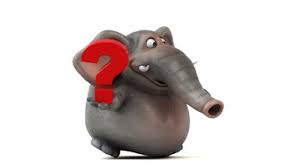 Outcome: Body Mass Index
Modified from: Johnson W et al (2015) PLOS Med.
Residential mobility